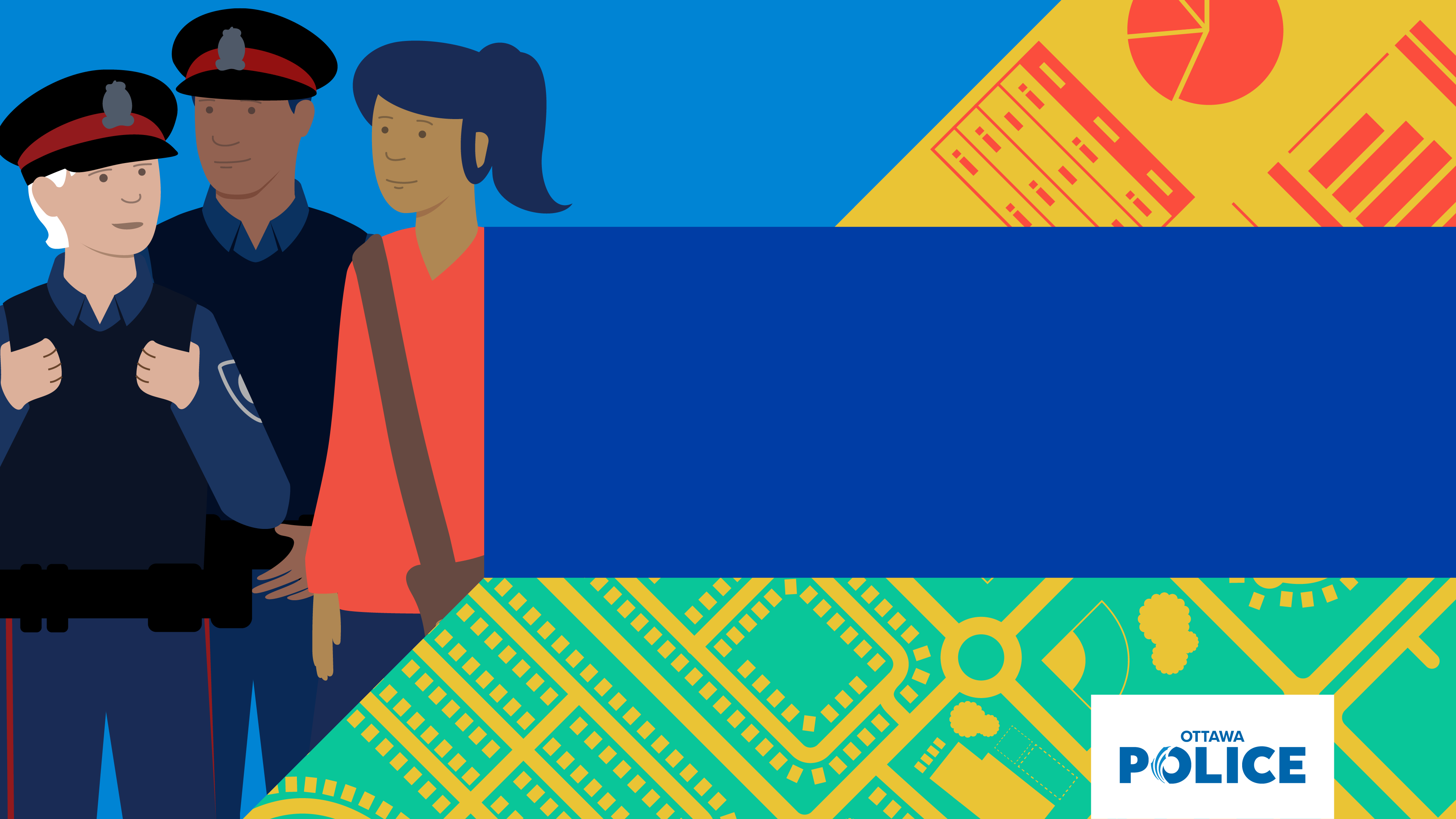 Projet de revitalisation de division

Séance d’information technique pour le conseil municipal d’Ottawa 

le 30 avril  2024
Surintendant intérimaire Kevin Maloney
L’objectif du projet
Mettre le conseil municipal d’Ottawa au fait des facettes suivantes du Projet de revitalisation de division:

Stratégie de police communautaire du SPO
Date du lancement du Projet-pilote du modèle de déploiement
Ce qui est à prévoir au cours des quatre prochains mois
Découpage actuel des divisions
Nouveaux inspecteurs de division
2
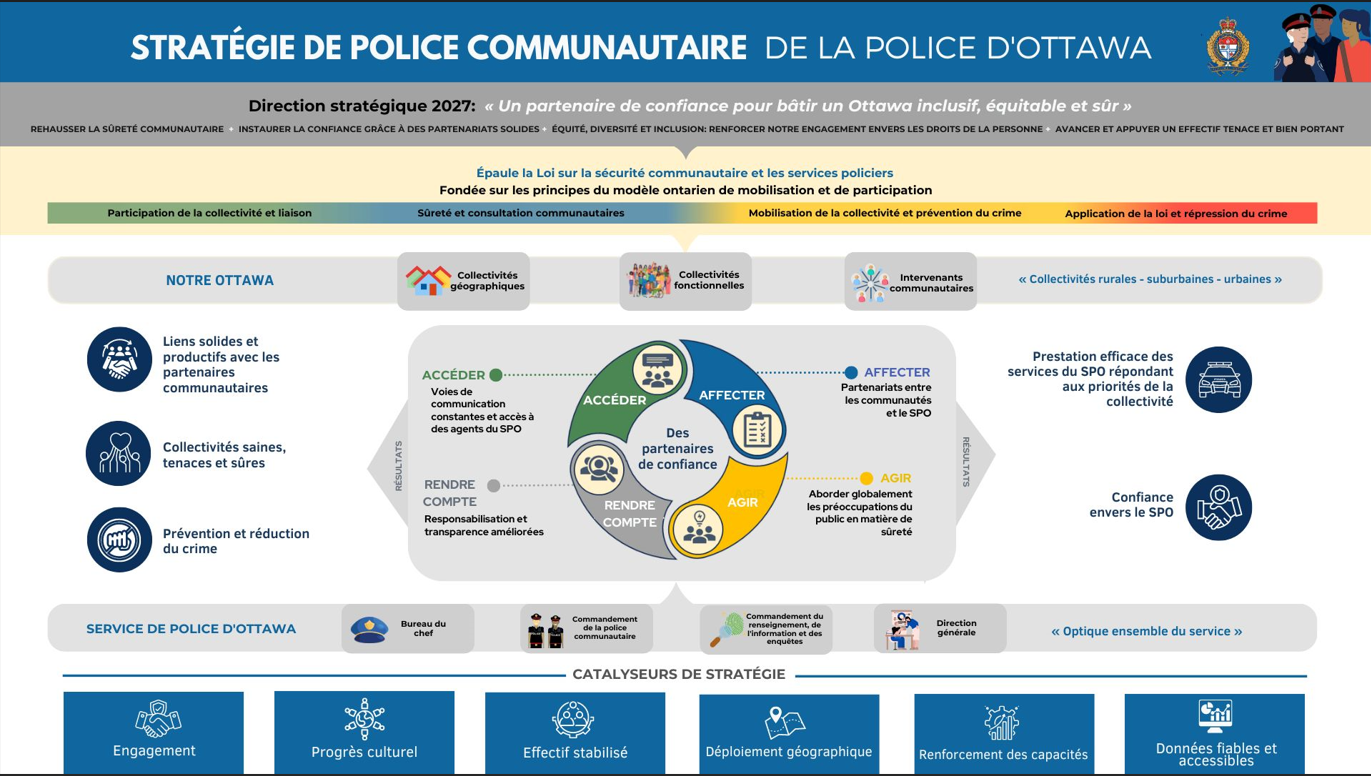 Enforcement &  Crime Suppression
3
Pilote de modèle de déploiement
Partie IV
Partie V
Partie I
Partie II
Partie III
Parties IV et V du Projet 
pilote de modèle de déploiement 
Évaluation
Début de la partie III du Projet
pilote de modèle de déploiément
Début de la partie I du Projet
pilote de modèle de déploiément
Début de la partie II du Projet
pilote de modèle de déploiément
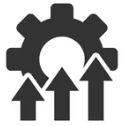 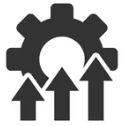 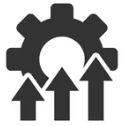 juin
juillet
août
6 mai 24
mars
octobre
février
janvier ‘25
janvier ‘26
avril
mai
septembre
novembre
décembre
Améliorations à valeur ajoutée
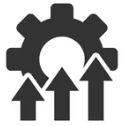 4
Ce qui est à prévoir au cours des quatre 
prochains mois
Un changement dans la manière dont le SPO échange avec vous et la collectivité
Les inspecteurs de division vont commencer à œuvrer dans le cadre de la Stratégie de police communautaire du SPO, misant sur Accéder et Affecter
Le directeur Abid Jan du BSMEC apportera l’appui à la mobilisation communautaire et misera sur l’engagement des intervenants et la gestion
Les priorités divisionnaires seront identifiées, et les inspecteurs de division coordonneront les interventions en consultation auprès de leur chaîne de commandement respectif
5
Découpage des divisions et leurs inspecteurs
Les limites des divisions sont en voie de définition et font l’objet d’un examen sur les plans opérationnel et tactique pour une adaptation optimale, répondant au besoins de la collectivité par la prévention du crime et l’intervention en cas d’urgence.
Ouest – L‘inspecteur Ian HAYES
HayesI@ottawapolice.ca
Quartiers: 4, 5, 6, 7, 8, 9 et 23
Est – L‘inspecteur Marc-André Sheehy
SheehyM@ottawapolice.ca
Quartiers: 1, 2, 10, 11, 18 et 19
Sud – L‘inspectrice Isabelle Lemieux
LemieuxI@ottawapolice.ca
Quartiers: 3, 20, 21, 22 et 24
Centrale – L‘inspecteur Jeffrey Leblanc
LeblancJ@ottawapolice.ca
Quartiers: 12, 13, 14, 15, 16 et 17
La Direction de police de quartier demeure sous la conduite du surintendant Ken Bryden. Les activités divisionnaires seront appuyées par le directeur Abid Jan du bureau de la Sûreté et du mieux-être communautaire.
6
Comment pouvez-vous participer?
Partagez des mises à jour régulières sur la police communautaire et le déploiement divisionnaire par vos voies de communication channels au fur et à mesure qu’elles sont publiées
Faites appel aux points d’accès dont vous disposez (agents de police communautaire et inspecteurs de division)
Aidez le SPO à échanger et à forger des liens avec des communautés géographiques et fonctionnelles et leurs intervenants
Partager votre plan stratégique de quartier et ses priorités critiques
Demeurez encourageant et patient tandis que le SPO développe et intègre les principes de la Stratégie de police communautaire
7
Questions and Feedback
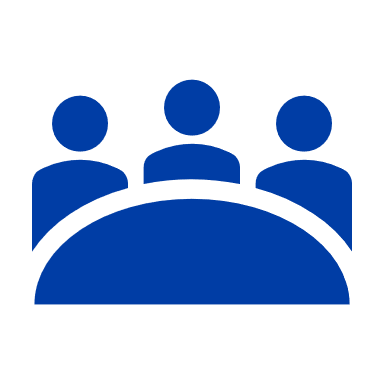 Merci bien!
     Questions et commentaires?